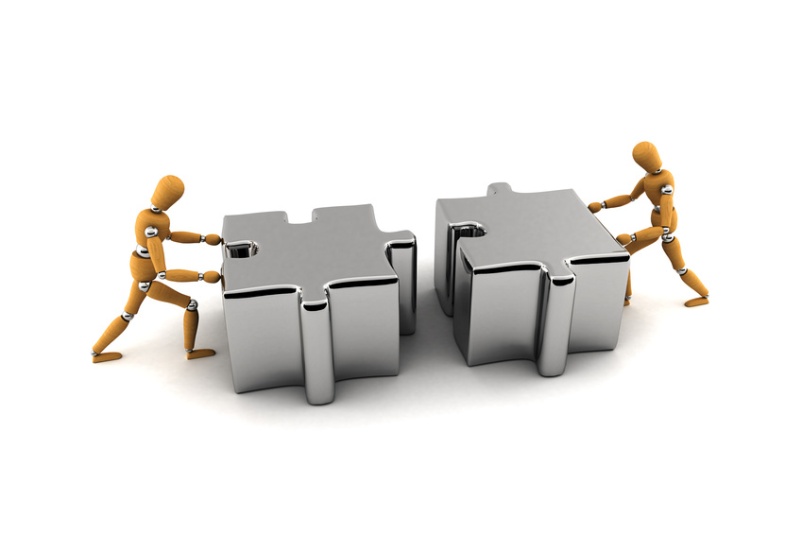 Projekt 5
Role społeczne a cykl życia organizacji:
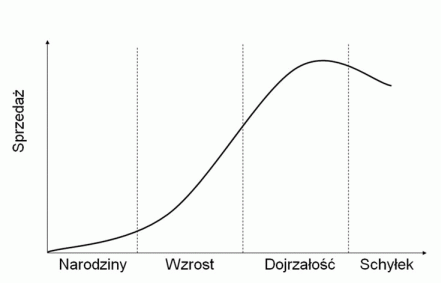 Człowiek kont.
Praktyczny org.
Człowiek grupy
Sędzia
Perfekcjonista
Człowiek akcji
Naturalny lider
Siewca